KS: Hvordan forplikte private barnehager i kommunens helhetlige oppvekstpolitikk?
Oppsummering av prosjektrapport 1020617-2019
Agenda Kaupang AS
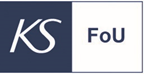 Mandatet
Hvordan kan regelverket endres for å få med private barnehager i kommunens helhetlige oppvekstpolitikk?
Hvordan kan reglene endres for å gi kommunene:
Større mulighet til å sikre helhetlig oppvekstmiljø (tverrfaglig samarbeid med barnevern, sosial, forbyggende helse, grunnskole)
Større mulighet til å sikre kapasitet og kvalitet i barnehagetjenesten
Kommunens fullmakter i dag: 
Kommunene godkjenner barnehager, finansierer dem og har tilsynsansvar
Liten styring med kostnader, kvalitet, kapasitet og opptak.
Ikke mulig å stille kvalitetskrav ut over (uklare) minimumskrav
Ikke mulig å pålegge tverrfaglig samarbeid om folkehelsesatsinger
Få sanksjoner, ut over å stenge barnehagen
«Samarbeider ved hjelp av gulrøtter, sjarm og overtalelse»
2
Regelverket om styring av private leverandører av kommunale tjenester
Stor forskjell på regelverket for kommunal styring med private leverandører i ulike tjenester.
Private skoler: Ingen styring. Staten har ansvar for godkjenning, finansiering og tilsyn.
Private sykehjem og hjemmetjenester: Sterk styring gjennom kontrakter. Ingen regler.
Tekniske tjenester: Sterk styring gjennom kontrakter
Barnehage: Liten styring. Kommunen godkjenner og finansierer og har tilsyn. Vanskelig å stille krav og få sanksjonsmidler.
Leger og fysioterapeuter: Kommunen godkjenner og finansierer. Liten styring.
Forskjellene mellom tjenestene har ingen logisk forklaring. Årsaken er politikk og historiske tilfeldigheter.
3
Erfaring med samarbeidet med private barnehager om utvikling av tjenester
Intervjuer i 6 kommuner: Drammen, Kristiansand, Bergen, Fjell, Os i Hordaland, Bømlo
Oppsummering av intervjuene
Godt samarbeid med private barnehager. Private barnehager vil utvikle seg. De er glade for å få hjelp av kommunen. Ikke stort behov for regelendringer.
Agenda Kaupangs analyse
Ambisjonsnivået varierer. Noen kommunen har lite problemer med å få med private barnehager, fordi de har små ambisjoner. De prøver lite. Derfor kommer ikke dette problemet på dagsorden.
Evnen/viljen til tverrfaglig samarbeid mellom oppvekst og helse/sosial varierer mellom kommunene.
I alle kommunene er det noen (få) private barnehager som holder seg unna kommunens satsinger
Vanskelig å påstå at regelverket er et vesentlig hinder for utvikling av tjenestene. Reglene vanskeliggjør styring av barnehagekapasitet.
4
Alternativer som ble drøftet med kommunene
Endre særlovene
Tydeligere fullmakt til kommunen som barnehagemyndighet
Styring gjennom kontrakter
5
Høyere minstekrav i særlovene
Fordeler/ulemper
Vanlig metode for å sikre kvalitet i kommunale tjenester
Tar fra kommunene selvråderett

Barnehageloven
Ikke rett til å ta opp barn i andre kommuner
Ikke rett til å ta opp barn uten rett til plass
Vedtektene går ikke foran barnehageloven
Krav om årlig brukerundersøkelse/tilstandsrapport
Krav om kartlegging av språk og sosiale ferdigheter?
Mer konkrete krav om deltakelse i tverrfaglig samarbeid
6
Mulige fullmakter til barnehagemyndigheten:
Fordeler og ulemper
Øker det kommunale selvstyret
Får større variasjon mellom kommunene
Åpner for å stille krav ut over lovens minstekrav
Barnehageloven:
Pålegge brukerundersøkelser
Pålegge rutiner for testing av barn med lærevansker
Pålegge deltakelse i tverrfaglige samarbeidsfora
Pålegge deltakelse i faglige ledermøter
Pålegge deltakelse i satsinger vedtatt av kommunestyret
Trekke tilskudd hvis barnehager ikke følger pålegg
Koordinere samarbeid mellom private barnehager og kommunens tjenester
7
Styre med kontrakter
Fordeler og ulemper
Mer forretningsmessig styring
Økt kommunal selvstyre
Mindre forutsigbarhet for private barnehager
Uvante tanker for de fleste informantene
Anbud
Kommunen fastsetter krav til kvalitet
Kommunen kjøper et visst antall plasser (garantere tilskudd)
Fritt brukervalg
Kommunen fastsetter krav til kvalitet og pris per plass
Private barnehager kvalifiseres og konkurrerer om kundene
8